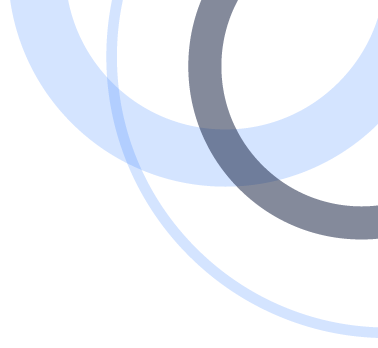 Remote Working Training Template
1
Agenda
Preparing for Working from Home
Securing Workspaces
Data Protection
Acceptable Technologies
Spam and Malicious Phishing
Preparing for Working from Home
Coronavirus (COVID-19) has caused disruption to the global economy and day-to-day life, with many organizations taking precautions to minimize the chances of employees contracting the virus. These precautions include work travel bans, cancelling in-person meetings, and encouraging employees to work from home until further notice.
Working from home can be daunting for people who haven't done it before, especially if it's a sudden decision. There are also practical considerations; staff who are used to sharing an office space will now be remote. 
For further guidance or clarification on any details within this presentation, you should refer to your organization’s Information Security and Acceptable Use Policies or consult your Information Security point of contact: [Name of POC].
3
Setting Up a Designated Workspace
Set up a separate space to work in; a place where you can focus on tasks without being distracted and set up with everything you need for a normal working day – computer, phone, etc.
Make sure you have all the technology that you will need
This includes a reliable and secure internet connection, any necessary files, hardware and software, remote access to your company network and, importantly, knowledge of how to get IT support.
Get dressed
Changing into working clothes will help you mentally switch to productive work mode. It will also help you distinguish between “homeworking” and “home life.”
Make remote working work for you
Change where you sit, put on music, whatever helps you work (without distractions). And enjoy the perks – no commute or uncomfortable shoes, and all your home comforts!
4
Day-to-Day Home Working
Write a daily to-do list
Set out a list of realistic, achievable tasks to keep you focused
Know when to step away from your desk
Be clear about when your working day begins and ends and take breaks to refresh
It’s easy to let yourself be “always on” when your home and office are the same place
When work is over, be sure you switch off to avoid burnout
Think about having “core hours” during which people you work with are available
5
Support & Communication
Stay in conversation. Being physically separated means you miss “water-cooler” moments, so this is a means to keep informed.
Contribute regularly to team chats/group emails so you don't drop off the radar
Ask about what people are working on and share what’s on your plate
Foster relationships
Be available for non-work chats as you would in the workplace and use video calling to maintain face-to-face contact
Be clear in your communication
Speaking in person gives you visual and audio cues that help you communicate
Conversing remotely removes a lot of that extra information so make your communications are extra clear and concise
Ask for support when needed
Speak up when you need assistance, further training or support
Keep line managers updated with any changes to personal circumstances (e.g., health, family, financial), so that the appropriate support can be given
Your manager, colleagues and you are part of a team and should be supporting each other, especially remotely
6
Clear Desk/Clear Screen
Even though you are working from home, you should still maintain a level of information security awareness and discipline. This will help prevent accidental losses of information and allow an organized process to be followed. 
The following points should be considered even when remote working:
Always ensure that your desk space is clear of any papers. Always securely store them away when not using.
Ensure screens are protected with auto screen lockout. When away from your desk ensure you lock the screen.
Avoid using removable media devices such as USB sticks and external hard drives where possible and in line with organizational policy.
The use of mobile devices should be in line with organizational policy.
7
Data Protection
Even when remote/home working, you must be aware of any data protection regulations that you need to follow based on geography and services being provided.
Whether this is the CCPA, NYDFS or GDPR, the processing and storing of personal, financial and business sensitive data must always be controlled to prevent unnecessary loss, breach or transmission to unauthorized parties. 
Useful links:
CCPA
NYDFS
GDPR
EU/US Privacy Shield
The following slides for Acceptable Use will assist you with keeping all types of data safe!
8
Acceptable Technologies
Acceptable use guidance is provided for the following areas:
Equipment Use
Email Use
Internet Use
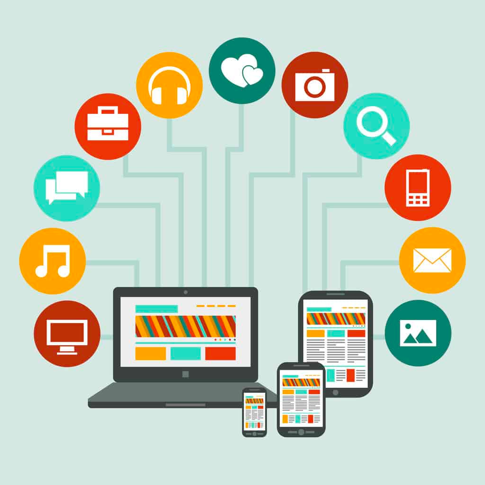 9
Equipment Acceptable Use
All corporate equipment must be used for work purposes only.
Any bring your own devices (BYOD) must follow strict guidelines laid out in the [Mobile Device Policy].
You have a responsibility to promptly report the theft, loss or unauthorized disclosure of personal data, financial data or business sensitive data.
You may access, use or share personal data, financial data or business sensitive data only to the extent it is authorized and necessary to fulfil your assigned job duties. 
You must not download unauthorized software from the internet.
You should ensure passwords are kept secure.
You should not share user IDs.
10
Email Acceptable Use
You should not use corporate email for personal use, unless authorized by a line manager.
You should always be courteous to colleagues and external persons when using email.
You should not use profanity, racial, or language likely to cause offense.
Personal or sensitive information must not be sent out by email.
You must use extreme caution when opening e-mail attachments from unknown senders, which may contain malware.
11
Internet Acceptable Use
You are responsible for exercising good judgment regarding personal use. 
You should not access any internet site that is likely to cause reputation damage to the corporation.
You should not download software from the Internet.
You should not use the computer to perpetrate any form of fraud, or software, film or music piracy.
You should not use the internet to send offensive or harassing material to other users.
12
Spam and Malicious Phishing
How to defend your organization from email phishing attacks
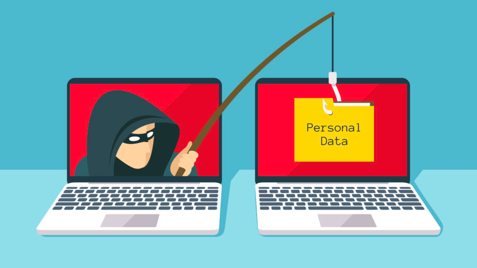 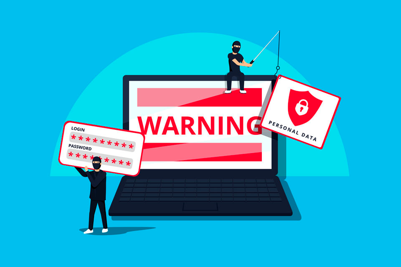 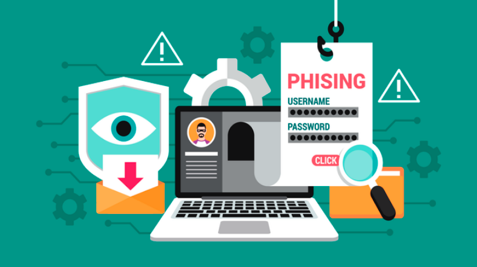 The current situation with COVID-19 has presented yet another avenue of exploitation by those who would seek to take advantage and attempt through phishing attacks to gain access to personal data, financial data and business data and try to gain access to funds. 

The following slides will help you identify a possible phishing attack and what you should do about it.
13
What is Phishing?
Phishing is when attackers attempt to trick users into doing the “wrong thing,” such as clicking a bad link that will download malware or direct them to a malicious website. 
Phishing can be conducted in the following ways:
Text message, social media, or by phone; but the term “phishing” is mainly used to describe attacks that arrive by email. 
Emails can reach millions of users directly and hide amongst the huge number of benign emails that busy users receive. Attacks can install malware (such as ransomware), sabotage systems, or steal intellectual property and money.
Emails can hit an organization of any size and type. You might get caught up in a mass campaign (where the attacker is just looking to collect some new passwords or make some easy money), or it could be the first step in a targeted attack against your company, where the aim could be something much more specific, like the theft of sensitive data. 
In a targeted campaign, the attacker may use information about employees or the corporation to make their messages even more persuasive and realistic. This is usually referred to as spear phishing.
14
Phishing and Coronavirus
Cyber criminals are preying on fears of the coronavirus and sending phishing emails that try and trick users into clicking on a bad link. Once clicked, the user is sent to a malicious website which could download malware onto your computer, or steal passwords. The scams may claim to have a cure for the virus, offer a financial reward, or encourage you to donate.
Like many phishing scams, these emails are preying on real-world concerns to try and trick people into doing the wrong thing. 
For genuine information about the virus, please use trusted resources such as the World Health Organization or FEMA websites.
15
Guide to Spotting & Dealing with Phishing Emails
If you haven't clicked any links in the email, that's good. Until you're certain that the sender is genuine, you should not follow any links, or reply.
The next thing to do is try and identify whether the email is a scam, or genuine.
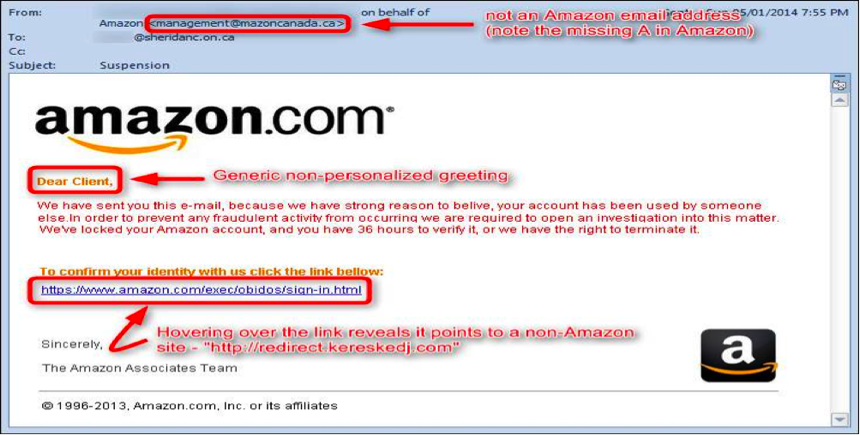 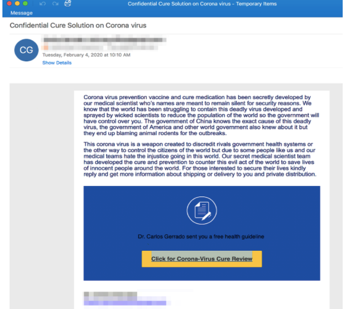 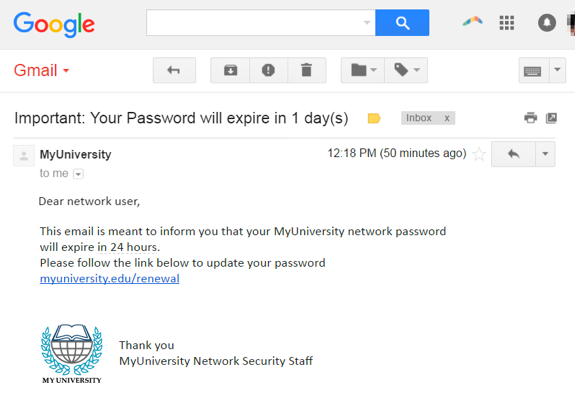 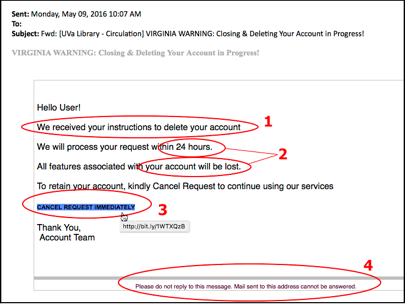 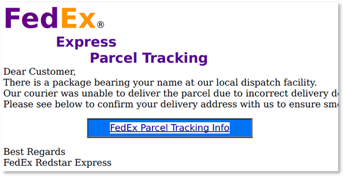 16
Tips for Spotting Phishing Emails
Many phishing emails have poor grammar, punctuation and spelling.
Is the design and overall quality what you'd expect from the organization the email is supposed to come from?
Is it addressed to you by name, or does it refer to “valued customer,” or “friend,” or "colleague?” This can be a sign that the sender does not actually know you, and that it is part of a phishing scam.
Does the email contain a veiled threat that asks you to act urgently? Be suspicious of words like “send these details within 24 hours” or “you have been a victim of crime, click here immediately.”
Look at the sender's name. Does it sound legitimate, or is it trying to mimic someone you know?
If it sounds too good to be true, it probably is. It's most unlikely that someone will want to give you money, or give you access to a secret part of the Internet.
Your bank, or any other official source, should never ask you to supply personal information from an email. 
Try to check any claims made in the email through some other channel. For example, by calling your bank to see if they sent you an email or doing a quick Google search on some of the wording used in the email.
17
Followed the Advice?
The advice provided will go a long way to helping you secure yourself online but if you do spot a suspicious email, flag it as Spam/Junk or Suspicious in your email inbox. 
This will take it out of your inbox and tell your email provider you've identified it as potentially unsafe. 
Remember to report it to the appropriate internal representative [Name].
You can report suspicious emails, phone calls or SMS messages to  https://www.usa.gov/stop-scams-frauds.
18
What to Do if You Have Already Clicked?
The most important thing to do is not to panic! If you're using a work device, contact your IT department and let them know.
There are number of other practical steps you can take:
Ensure your antivirus (AV) software is installed and running and conduct a full scan. Follow any instructions given.
If you've been tricked into providing your password, you should change your passwords on all your other accounts.
If you have lost money, you need to report it as a crime. You can do this by visiting https://www.usa.gov/stop-scams-frauds
19
Escalation Points of Contact
If you have any concerns or queries or require further information, please use the contact details below.
Customer-Related Queries - [Contact details]
HR - [Contact details]
Finance - [Contact details]
Information Security - [Contact details]
Data Protection - [Contact details]
20
21